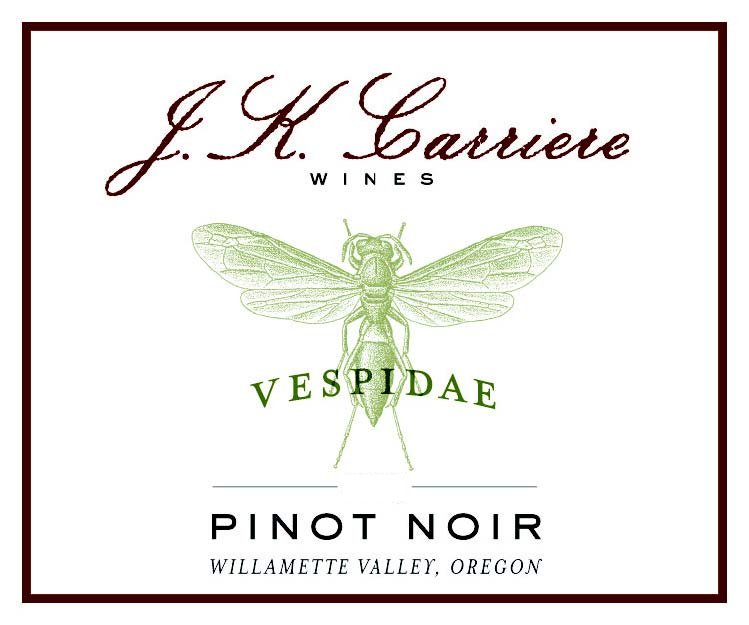 J.K. Carriere
Beware the wasp!
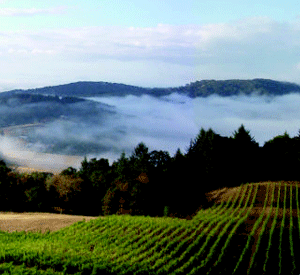 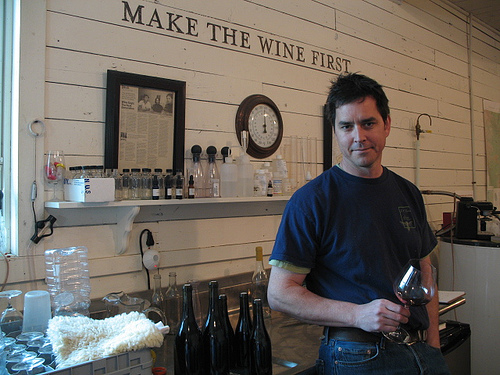 History of J.K. Carriere
Established in 1999 by Jim Prosser

The winery’s name is a combination of Jim’s grandfather’s names J.K. Prosser and Paul Carriere

Jim Prosser started off in finance and also worked in the Peace Corps

Bitten by the Pinot bug he worked with some great producers including Erath, Drouhin, Brick House and Chehalem in Oregon and Domaine Georges Roumier in Burgundy

The wines were made in a historic barn in Yamhill for the first 10 years 

In 2007 he purchased 40 acres on Parrett Mountain in Chehalem Mountains AVA

First estate vineyards planted in 2009

The new winery was completed in 2009

Jim is deathly allergic to wasps…they keep trying to kill him
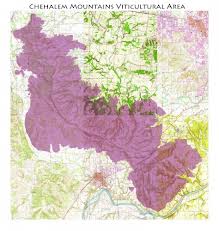 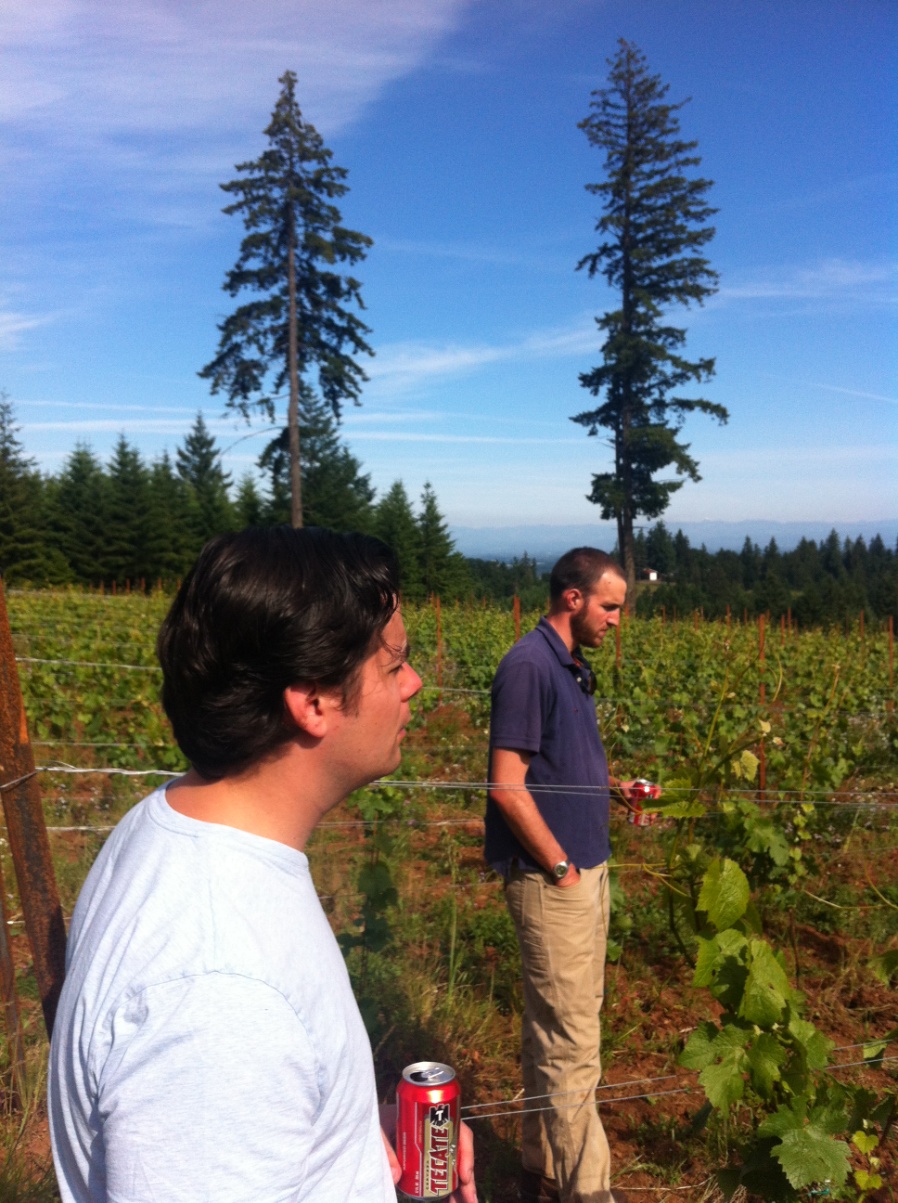 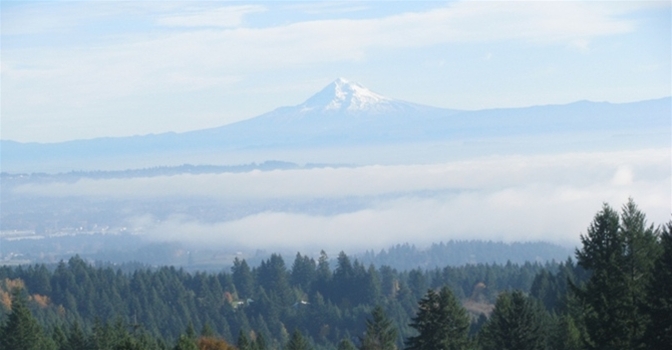 White Pinot Noir Glass 2012
From Temperance Hill’s 31-year-old Flat Block, Rocky Slope, and Triangle Block

Whole cluster pressed Pinot Noir

Barrel fermented to absolute dry using a long, slow, low-temperature

100% wild-yeast regimen to promote vineyard characters and preserve fleeting fruit esters. 

Chardonnay lees are added mimicking Champagne methodologies from 100 years ago to strip color and broaden an earthy mid-palate

The wine is similar to a rosé Champagne without the bubbles.
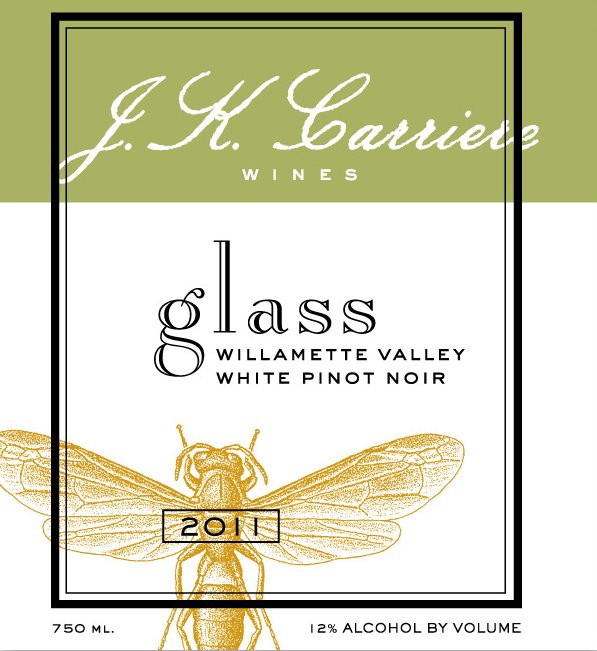 Pinot Noir Provacateur 2011
A blend of four vineyards, 
Black Walnut (8 years)
Louis Vineyard (7 years)
Anderson Family (21 years)
Brooks Estate/Eola Hills (13 years).

Small-lot wild yeast fermentations in open-top stainless steel tanks

Limited pre-ferment maceration

100% barrel aged for 17 months in French oak, 19% new, 21% one year, 19% two year, 41% older

Racked and bottled, unfined
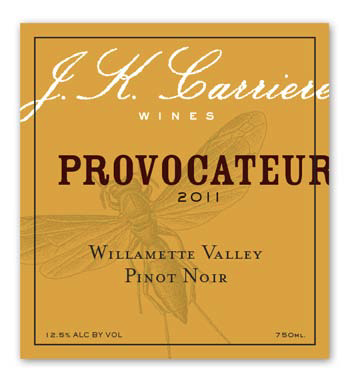 Pinot Noir Vespidae 2010
The flagship wine of J.K Carriere

Vineyards
Shea Vineyard (13 years) contributed ripe dark fruit
Temperance Hill (31 years) brought old-vine complexity
Black Walnut (8 years) added sweet earth 
Anderson Family (20 years) supplied hi-tone and spice Six- to eight-barrel-lot, wild-yeast fermentations in stainless steel

100% barrel aged for 18 months (31% new, 26% one year, 43% three year or older)

Bottled unfined and unfiltered
791 cases produced
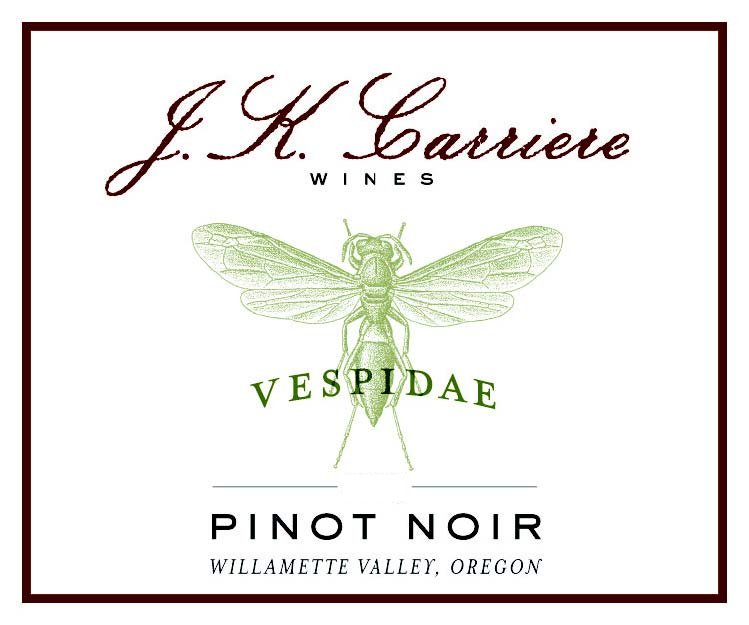 Pinot Noir Anderson Family 2010
The steep and rocky South Block of Anderson Family Vineyards is dry-farmed 20-year-old Dijon 115 clone Pinot noir

Some of the oldest Dijon clone Pinot noir in Oregon

 Anderson Family Vineyard sets very small berries lending concentration without weight

On the more elegant end of the spectrum but still with great concentration 

Small-lot wild yeast fermentations

100% barrel aged for 18 months in French oak barrels (one new, one once-filled, one twice-filled)

Bottled unfined and unfiltered  

73 cases produced
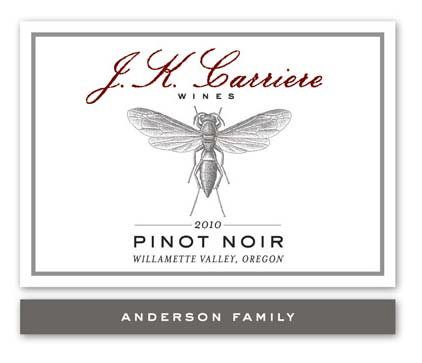 Pinot Noir Antoinette 2010
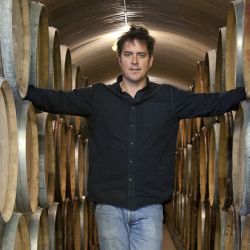 Antoinette is named for Jim’s grandmother (Carriere)

The wine is from the Temperance Hill Vineyard

31-year-old vines that ripen later due to cooler high-elevation

Old vine complexity with fresh acidity-the five best barrels became this wine 

Small-lot wild yeast fermentations

100% barrel aged for 18 months in French oak barrels (one new, two once-filled, one three year, one four year)

Bottled, unfined and unfiltered

123 cases produced
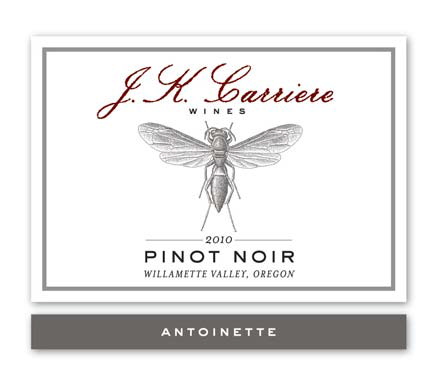 Pinot Noir Shea Vineyard 2010
A three-acre, mid-slope east block of 12-year-old Dijon clone 777 Pinot noir

The site is warm and early, delivering fruit of optimal ripeness

These are the five best barrels.

Small-lot wild yeast fermentations

100% barrel aged for 18 months in French oak barrels (two new, two once-filled, one twice-filled )

Bottled unfined and unfiltered

122 cases produced
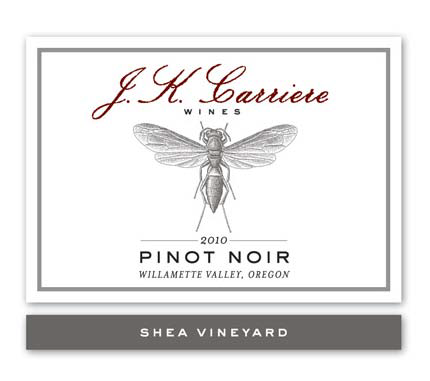